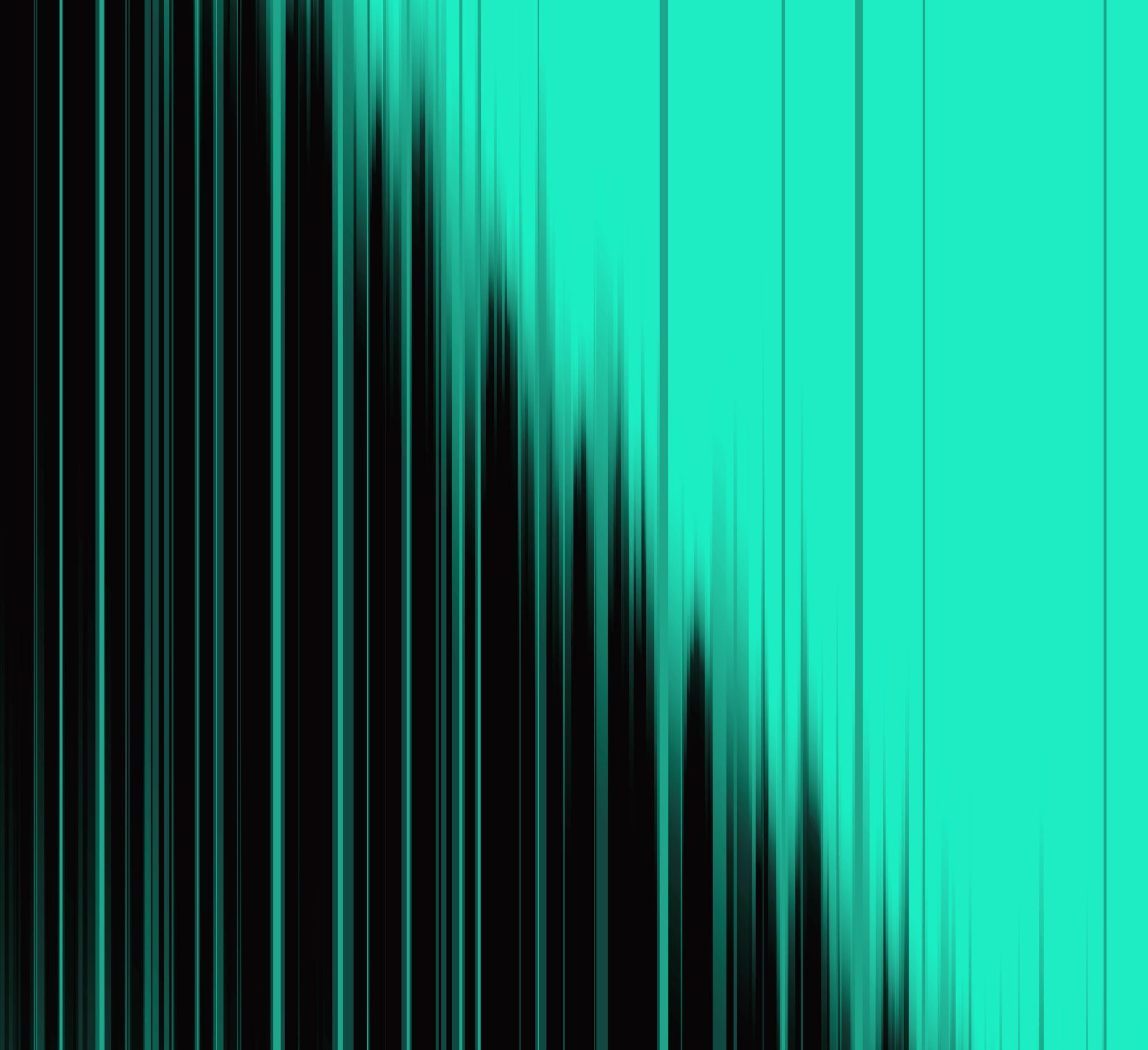 HLC Criterion 1: Mission
January 11, 2023
Lisa Stoothoff, COO/Dean of the College
Donnelly College Mission Statement
Put together the strips of paper at your table to complete our mission statement.
Well, that would be too easy, you all know the mission statement!
There is a blank slip of paper that must be inserted into the mission statement to make it whole.  Insert the blank piece in the right spot and write on it what is missing!
Wait for the countdown........
Donnelly College Mission Statement
Donnelly College is a Catholic institution of higher education that seeks to continue the mission of Jesus Christ in our time by making the love of God tangible in our world. Specifically, the mission of Donnelly College is to provide education and community services with personal concern for the needs and abilities of each student, especially those who might not otherwise be served.
Criterion 1
The institution’s mission is clear and articulated publicly; it guides the institution’s operations.
1.A. The institution’s mission is articulated publicly and operationalized throughout the institution.
1.B. The institution’s mission demonstrates commitment to the public good.
1.C. The institution provides opportunities for civic engagement in a diverse, multicultural society and globally-connected world, as appropriate within its mission and for the constituencies it serves.
What can you do to prepare for the HLC Reaccreditation Process?